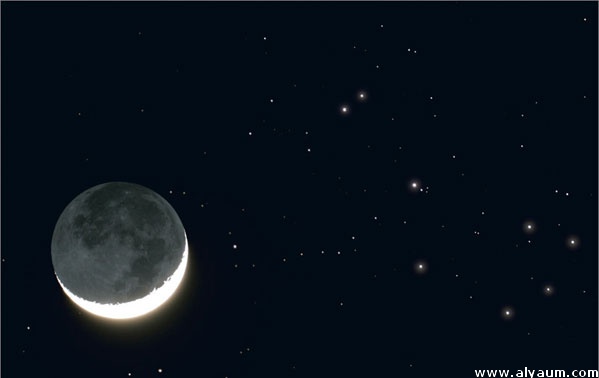 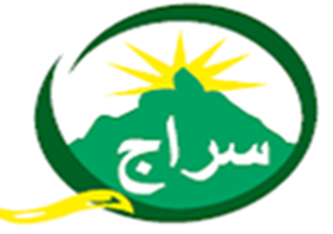 لـيـلـة فـي رمضــان
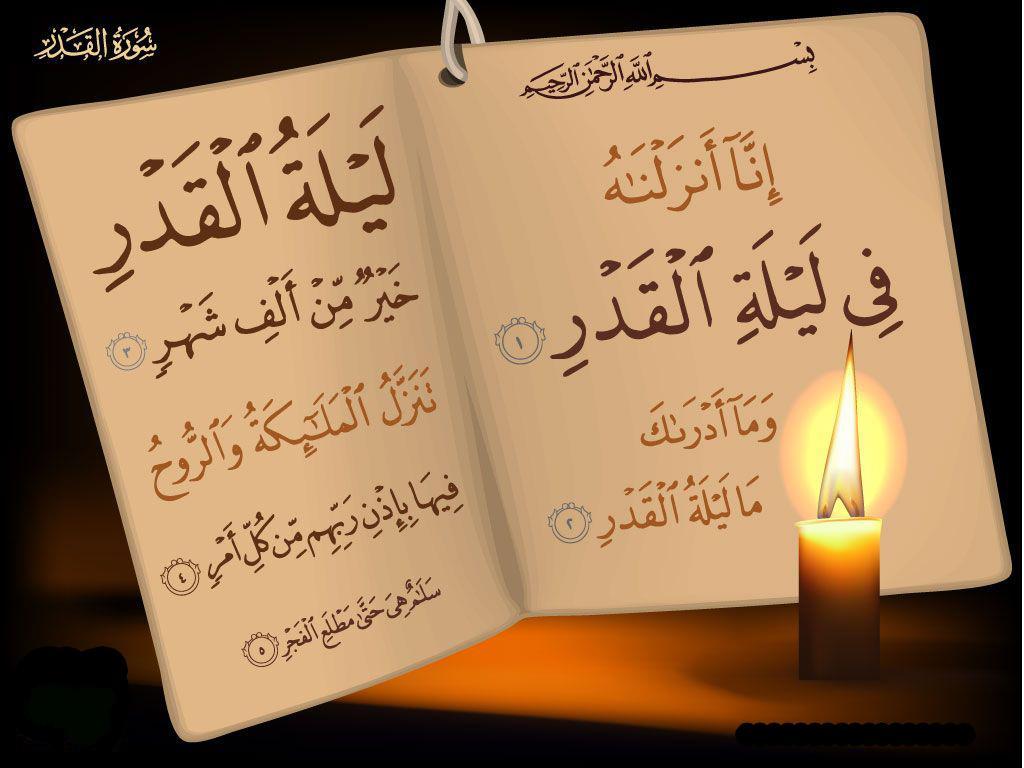 22 رمضان 1438 هـ
17 يونيو 2017 م
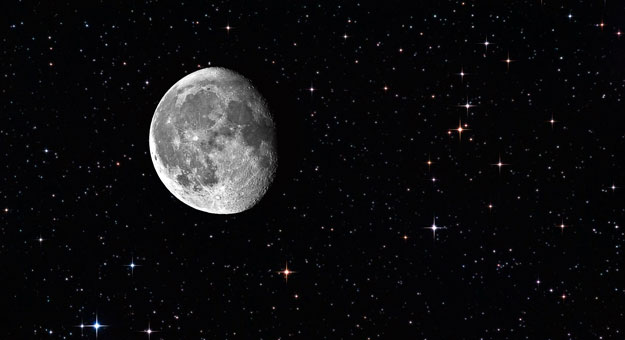 سبب التسمية
العظمة.
 الأقدار.
 التضييق.
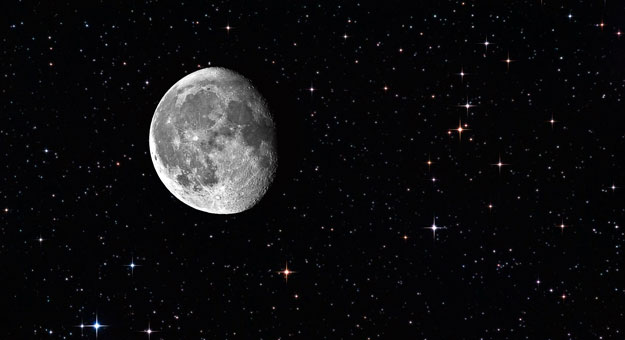 كنوزها
خير من ألف شهر (84 سنة).
 من قام ليلة القدر إيمانا و احتسابا.
 الدعاء مستجاب (سفيان الثوري).
 ليلة عتق بلا حساب.
 المقصر عن الشر تصلي عليه
الملائكة.
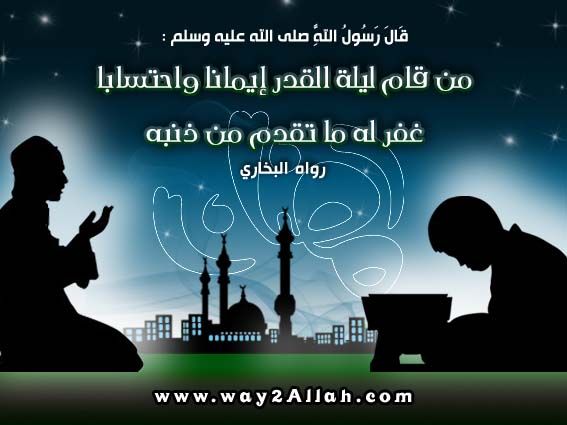 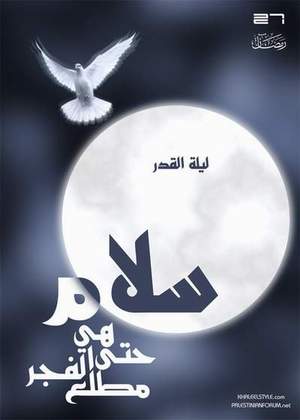 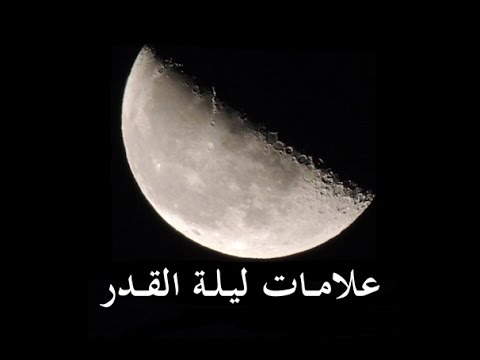 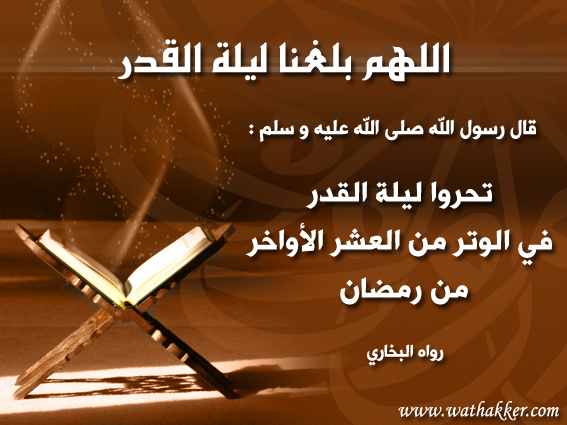 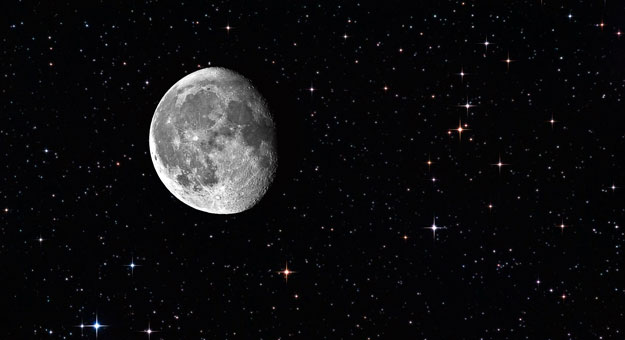 لماذا أخفيت ؟
اسم الله
الستار
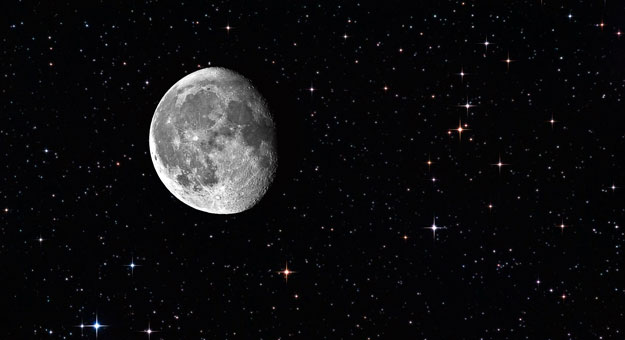 فن الفوز بليلة القدر
فن الفوز بليلة القدر
إذا استقامت نيتي
استقام عملي
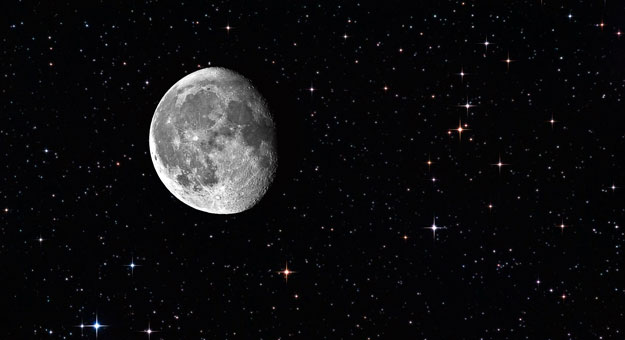 أمضي العقد
دخول الحضرة
بلا خروج
نظرة
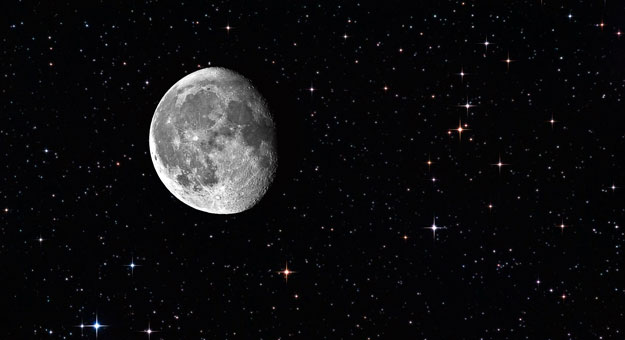 قطرة من فيض جودك تملأ الأرض ريا

و نظرة من نظرتك تجعل الكافر وليا
خطوات الفوز بليلة القدر
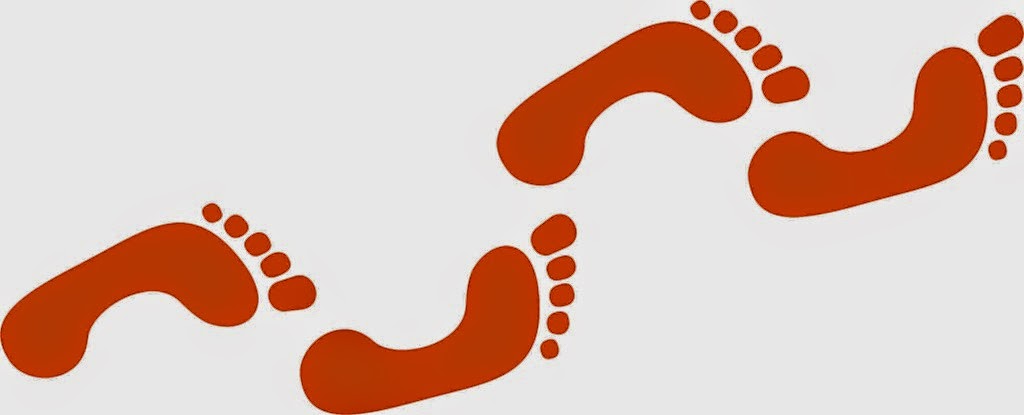 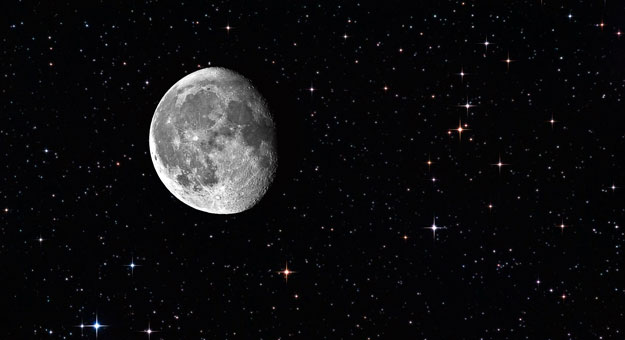 إقامة القيام
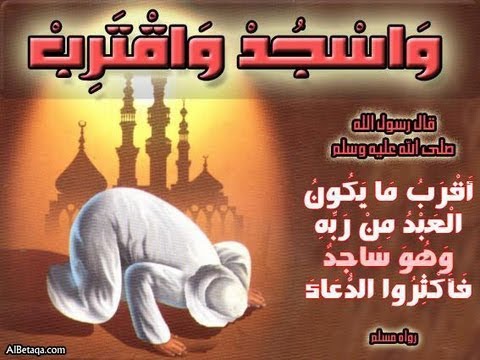 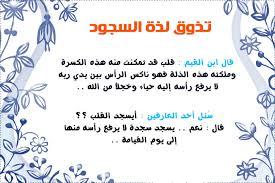 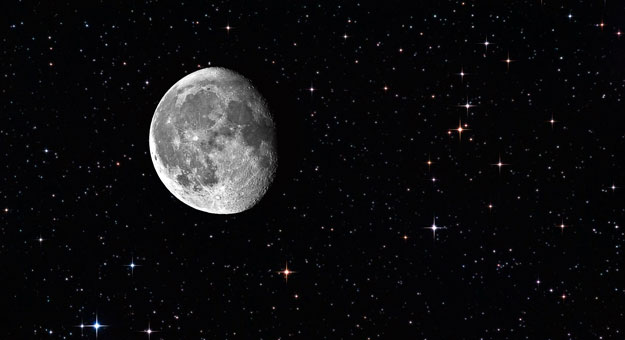 التلبس بحال طالب العفو
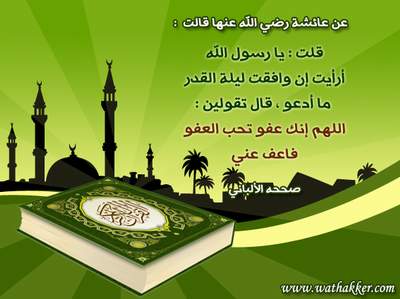 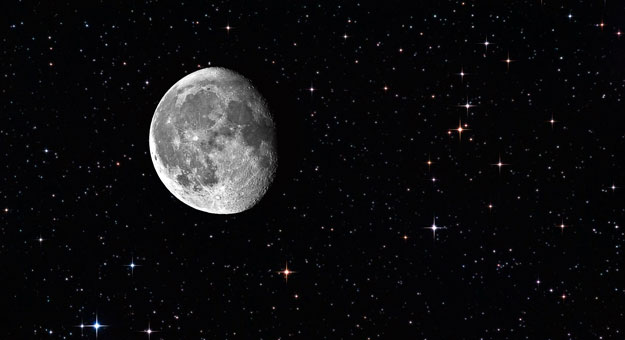 أحد الصالحين.
 تكريم الإنسان (حديث قدسي).
 العافين عن الناس
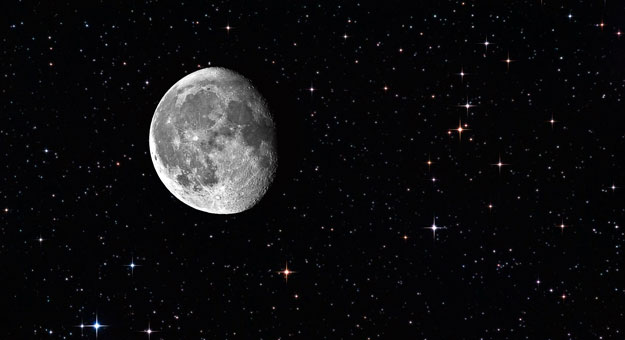 أنوي الصحبة
صحبة الله
(القرآن)
صحبة الأخيار
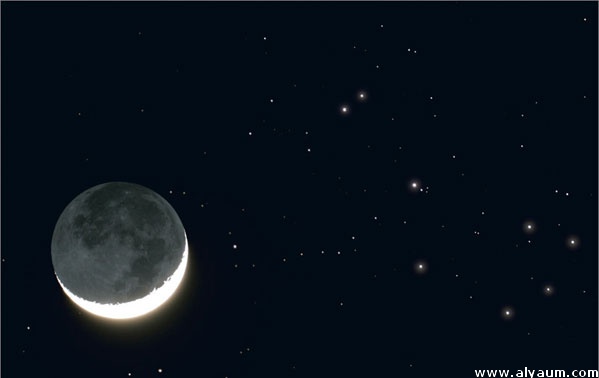 الهدي النبوي
أحيا الليل.
 أيقظ أهله.
 شد مئزره.
 طوى فراشه.
 اعتكف.
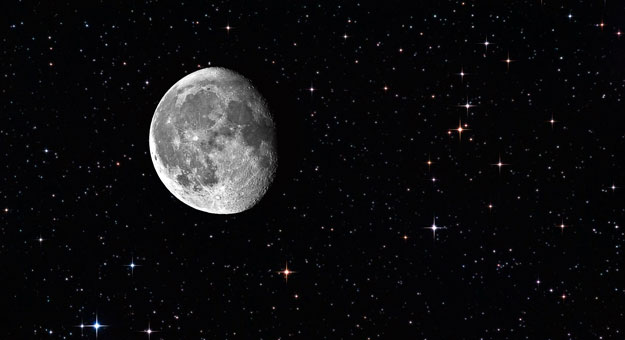 أحوال الناس و سير الصالحين فيها
المنقطع.
المتصل : التجمل الظاهري و الباطني.
(تميم الداري)
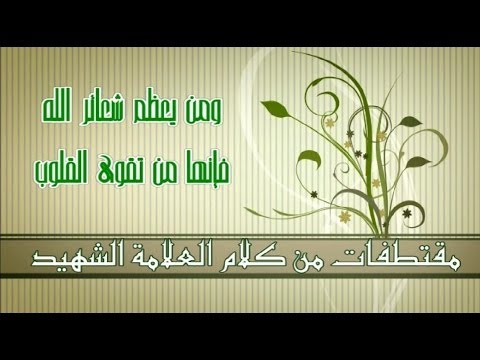 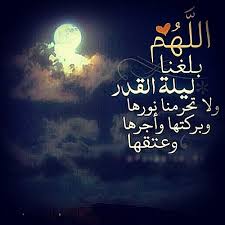